Problems 9/18
Return of a search shows excessive and irrelevant results
Duplicates  Sometimes multiple copies of an image show up
Highlighting inconsistent
Captions not showing up
Images that are in the media file - not found 
Links from image  to pages not showing up
Pages that are in the database - not found
Problem - Excessive irrelevant returns
I get 4783 returns – Why?
When I search the term “heart aneurysm” I get 108 returns This is more accurate
Why?
Also note when I only search the category “heart “ I get a lesser number than greater number  of returns 4384 vs 4783
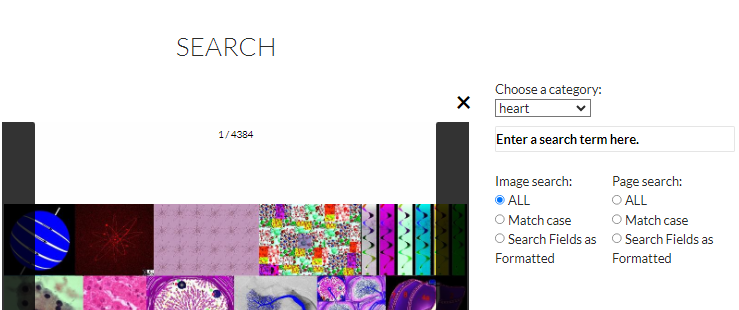 Why?
What are we including in the search when we are searching category heart ? 1 – title2 - caption3- Page from domain? If 3 is true then we should exclude from now on
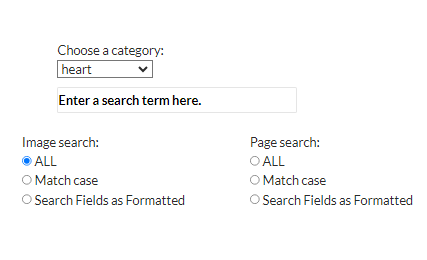 Next problem Duplicates triplicates Why?
Problem: Same image coming up multiple times
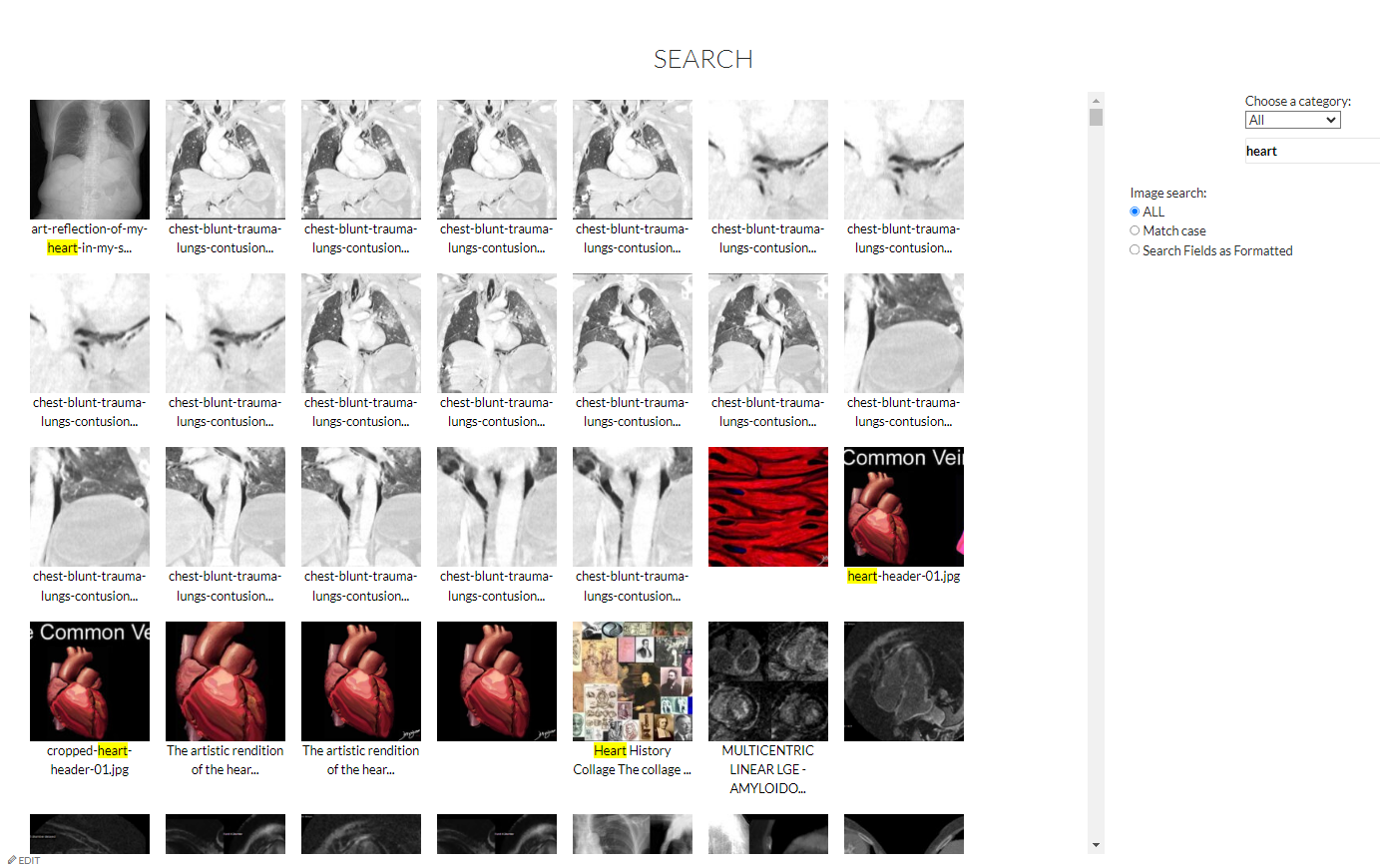 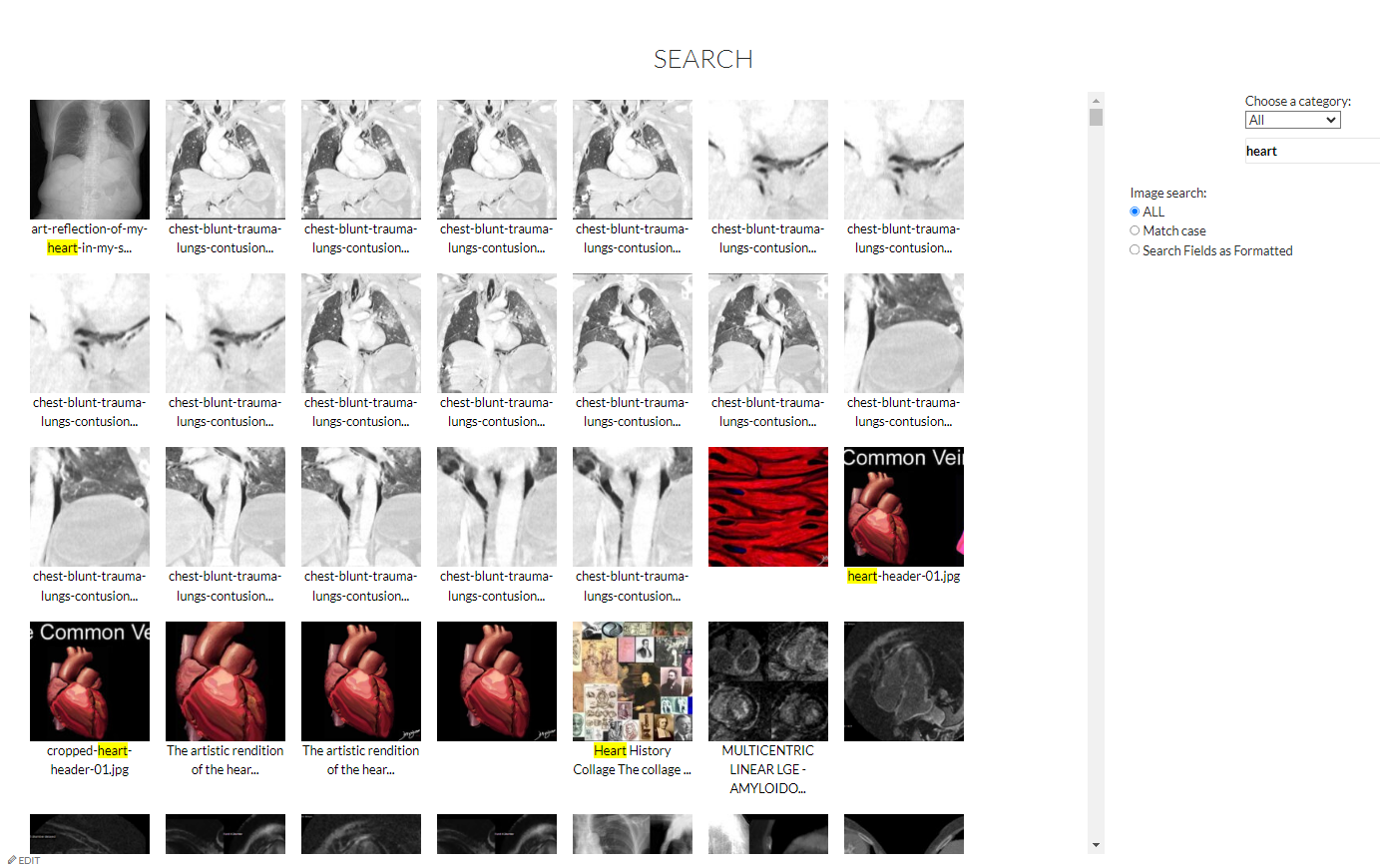 Problem – Why do we have multiple images?
4 images come up
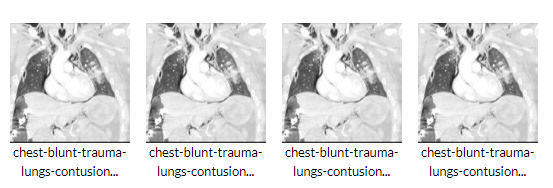 Problem Highlighting Inconsistent/ No Links when there should be links/Captions
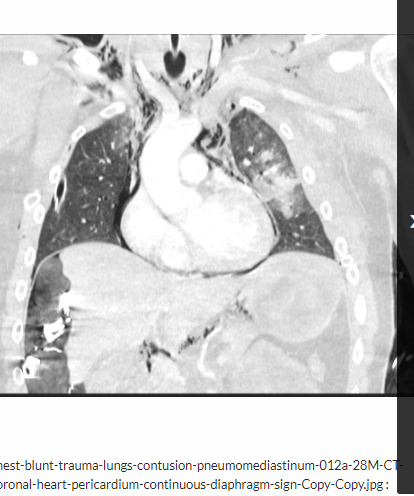 Problem 1  Sometimes highlighted 



 Problem 2 None have links to a page
Problem 3 None have captions
Problem  Sometimes not highlighted
And I know this image appears on https://lungs.thecommonvein.net/217lu-pneumomediastinum/ with caption
When I go to the non beta site and go to https://lungs.thecommonvein.net/217lu-pneumomediastinum/
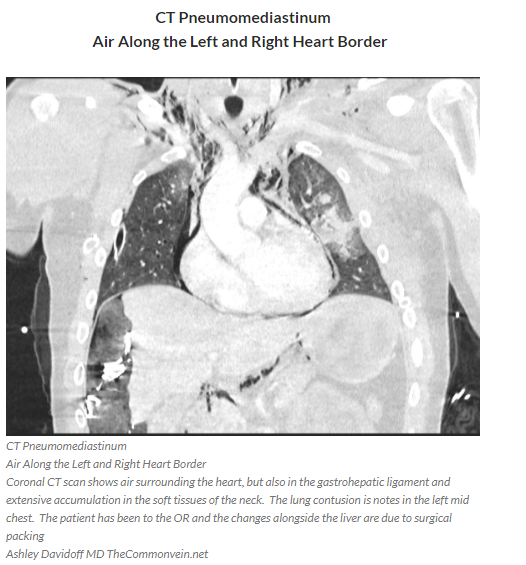 Problem
There is a legend and this did not show on the beta site
And when I do a pages search for 217Lu on the Beta site I get “No Pages”
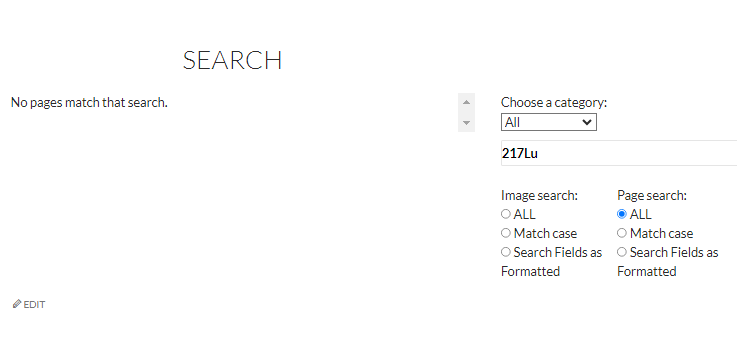 When I search the image name of that image which is   chest-lungs-pneumomedistinum-004-CT-trauma on the Beta site
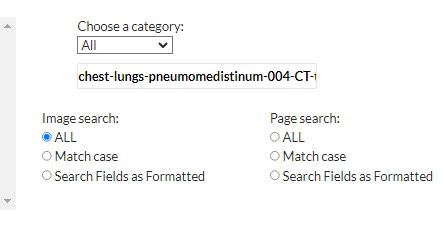 I get highlight but no link to the page but do get a caption
So multiple problems here
Duplicates triplicates
Inconsistent highlighting
Fails to show caption
Fails to show a link to a page
Fails to find a page that exists (217Lu)
Another example duplicate images inconsistent page links
Result – 2 images
Problem: 1 has a link the other not  Why?
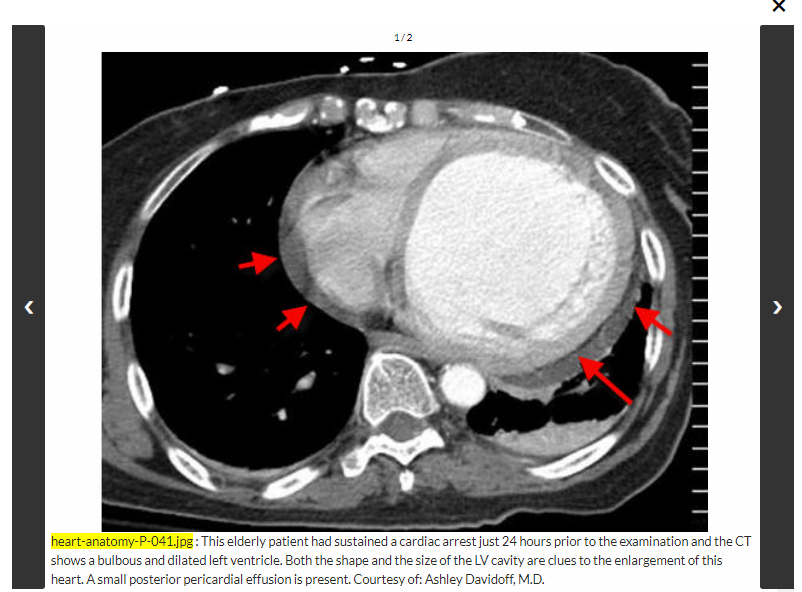 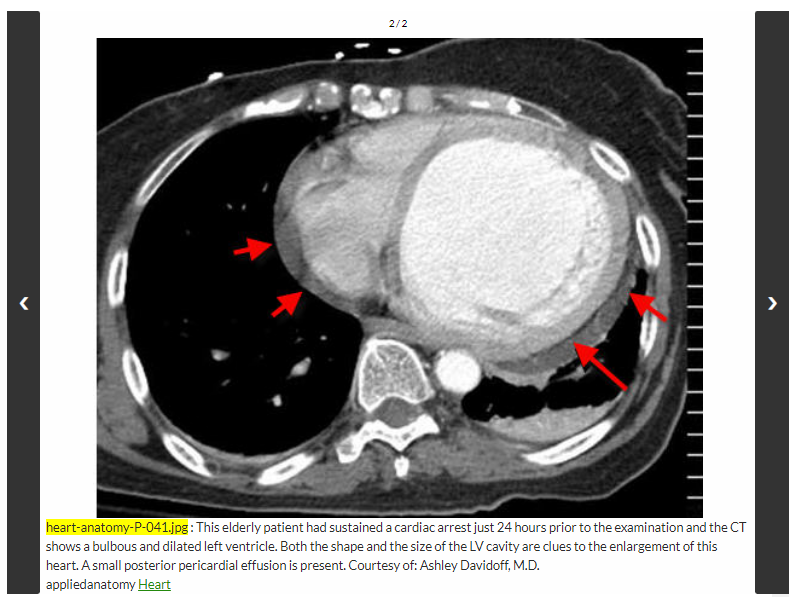 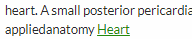 Reason?
Could this be because it is showing one from the media file another from the page?
Problem Titles not showing in a image search
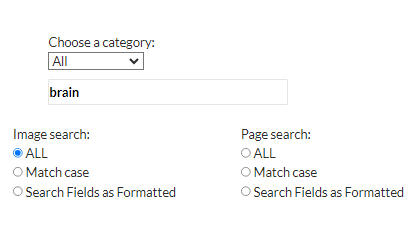 Next problem – titles not showing up
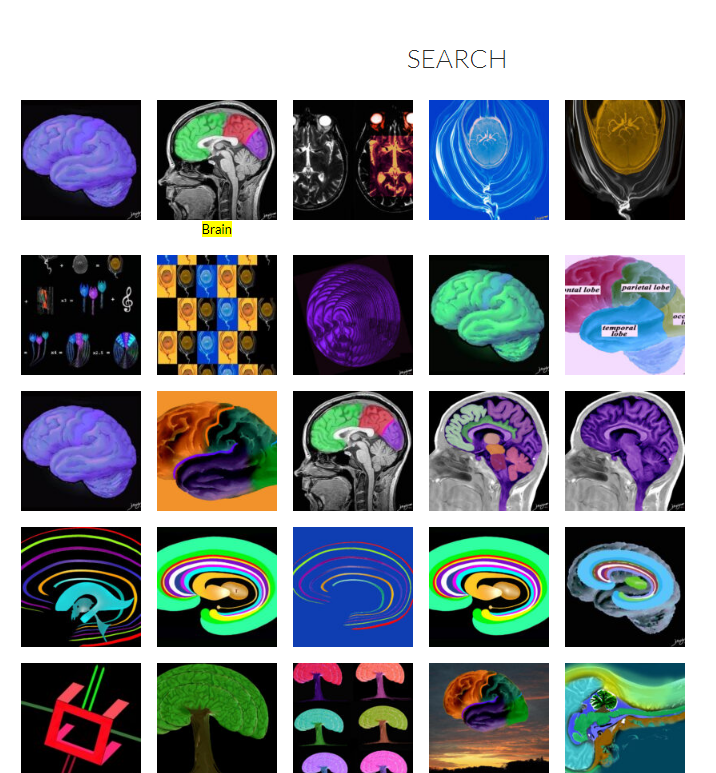 Only one highlighted caption shows
And when I search that image by name
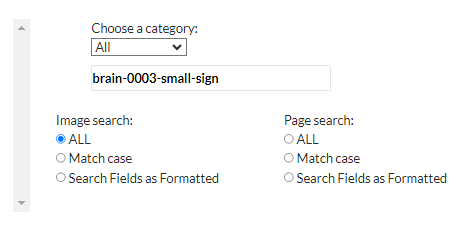 I get 5 examples only 1 has a caption (#3)
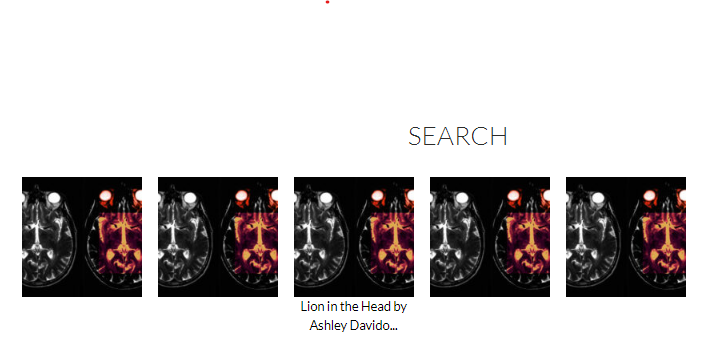 Only # 4 of 5 has links
Next Problem -  highlighting in text or caption in the Page
Highlight on page links is good
But when you go to the page pulmonary embolism “pulm emb” is not highlighted in the  text or caption
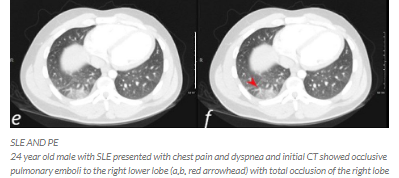